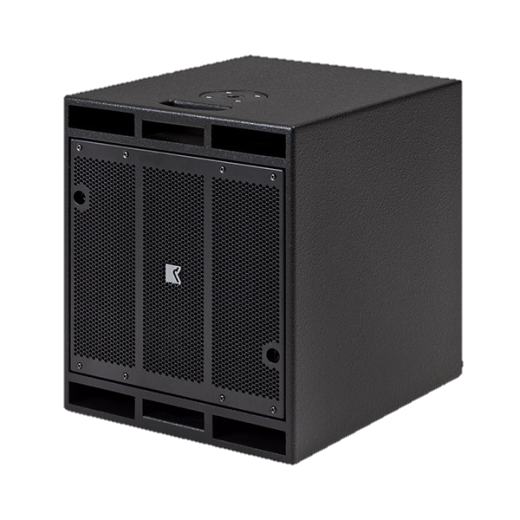 SUBWOOFER SPEAKER
DVS 115 SW iSP (Outline)
고효율 자가 전원 서브 우퍼
장시간 동안 높은 음압 유지 가능
매우 높은 전력 처리 및 최대 음압 레벨
이더넷 연결을 통한 모니터링 및 제어 가능
1